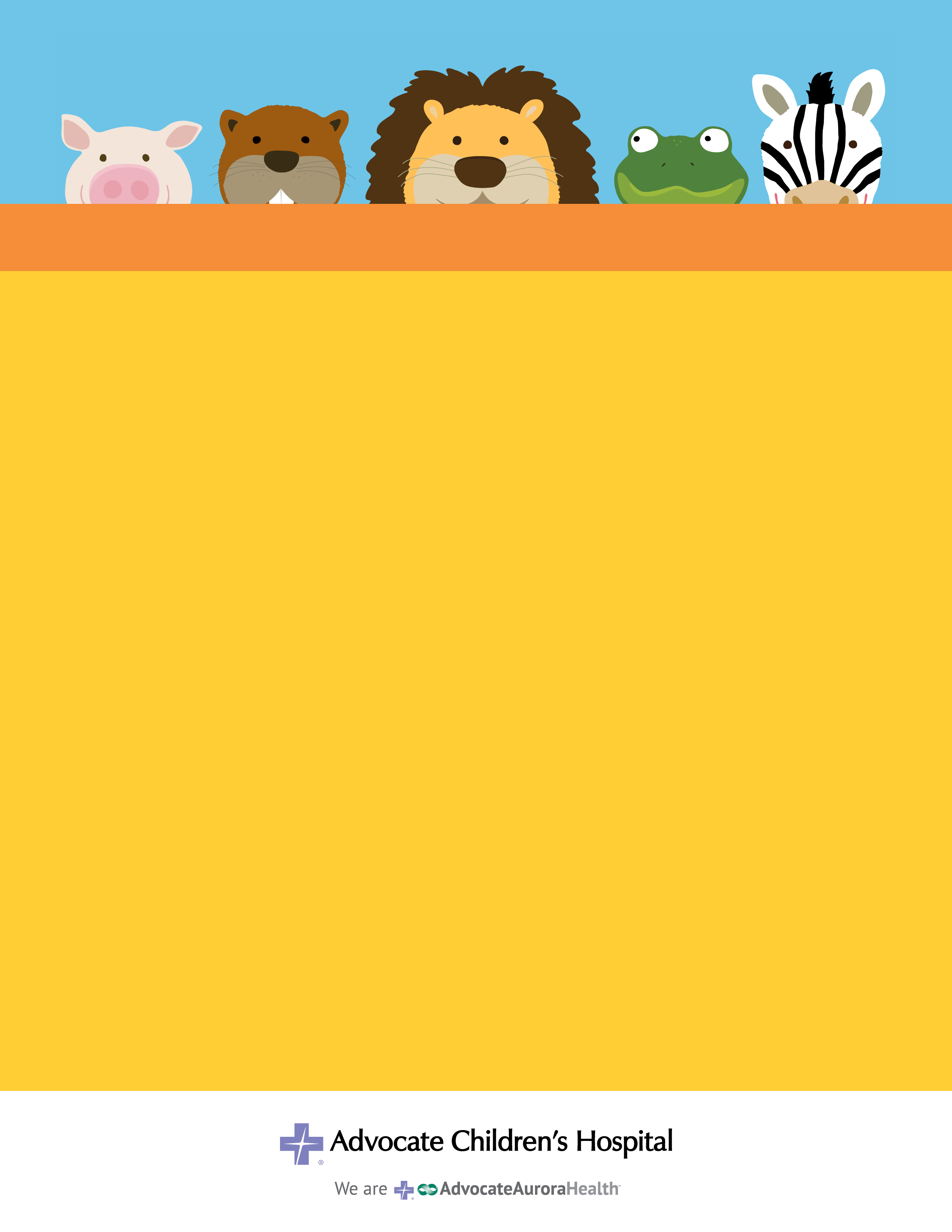 ACH Peds Hem/Onc Hot Topics: Late Night Concerns
Thursday December 15th  2022 from 2:30pm-3:30pm 
TEAMS Link:
Click here to join the meeting or +1 630-556-1696, Meeting ID: 260 659 573 597 
Passcode: 3uTNjn 


Speakers:  
Jason Canner, DO
	
Desired Learner Outcome(s): Using a Likert scale, after participating in this presentation of late-night pediatric hematology oncology concerns, the participant should be able to identify  two or more strategies on how to care for hematology oncology patients when late night concerns arise. 

Continuing Nursing Education Hours:
 1 contact hour will be awarded upon successful completion of this program.  

Criteria for Successful Completion: 
Attendance of the entire event. 
Upon submission of the evaluation, the participant will receive their certificate. 

Contact Person: Kristine Hoelle, MSN, RN, CPHON, CPN : Kristine.Hoelle@aah.org

Conflict of Interest Disclosure: 
None of the planners or presenters for this educational activity have relevant financial relationships to disclose with ineligible companies.

Accreditation Statement: 
Advocate Aurora Health is approved as a provider of nursing continuing professional development by the Ohio Nurses Association, an accredited approver by the American Nurses Credentialing Center's Commission on Accreditation. (OBN-001-91)
Created by K. Hoelle  Created 11/04/22   Revised 11/04/222 Post until  12/15/2022